Support
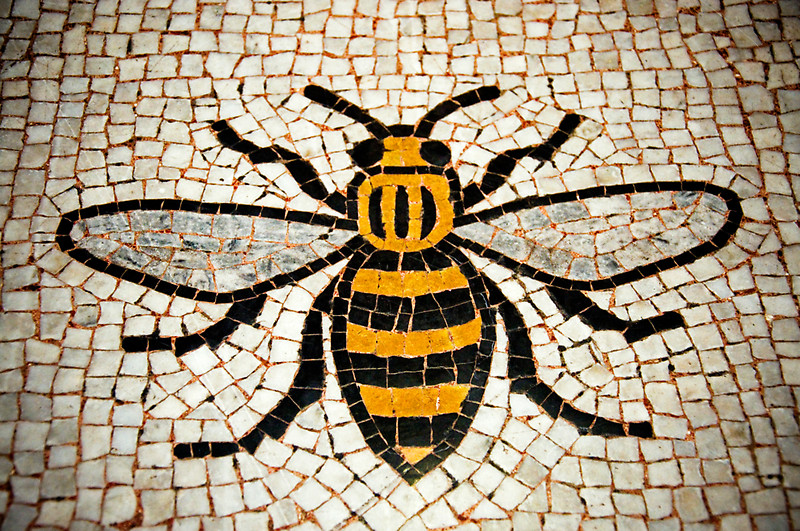 [Speaker Notes: RT – 1 min]
Laying the foundations for successful support
Promote whole staff awareness of critical incident support systems and add support systems in school
 Psychoeducation 
 Active implementation of models of well being in the school e.g. The Basic Ph Model
 Staff self care
[Speaker Notes: RT – 2 mins 

This slide is about laying the groundwork – setting up supportive processes – increasing readiness
Clear critical incident processes and procedures – what to do and when – clarity re definitions etc. - importance of being aware of one’s own personal context (bereavement/separation/loss) and when to hand over to others 
Psycho education - knowledge and awareness of bereavement and loss responses e.g. through accessing core content on MindEd on Loss and Grief - within the ‘Common Problems and First Help’ 
3.   Prioritise and promote well-being – NEF 2008 model 5 ways to well being on the next slide]
Support Process
Establish self-support
Identify who may be most vulnerable (families, siblings, friends, pupils, staff, head teacher, Senior Leadership Team, Critical Incident Management Team)
Plan support to those identified
Implement tailor made support plans
Place - Set up a designated room before you implement the plan
[Speaker Notes: RT – 3 mins 

including leader-leader support

Vulnerabilities might include:

Recent loss / bereavement
Unresolved trauma 
Cultural sensitivity 

children are best supported by those they know and trust; plans are individualised and utilise school’s resources 

draw upon previous experience

with appropriate staff

Designated room – one of the experiences many schools have found when they have set up a designated room where they can talk about their emotions and their feelings, supported by staff who are emotionally sensitive, this has been a helpful intervention and in most cases is not overused. The information that the room is available needs to be communicated to the young people.]
What support does a school community need following an incident?
Promotion of a sense of safety
Promotion of calming
Promotion of self- and community efficacy
Promotion of connectedness
Instilling hope

(Hobfall et al. 2007)
[Speaker Notes: RT – 2 mins 

Researchers have found these 5 areas are important in supporting communities to recover, following traumatic incidents. 
Five essential elements of immediate and mid-term mass trauma intervention – Hobfall et al. 2007
This paper summarises best practice from the research
It provides five intervention principles that have empirical support to guide everyday intervention practices and programmes:-
These principles are seen as central core elements of intervention and will help in the process of setting policy and designing intervention strategy. 
 
Promote a sense of safety
Negative post- trauma reactions persist under conditions of ongoing threat – we need to reduce biological responses – need to appraise future threat in a realistic manner and reduce cycle of negative cognition
Therefore, we need to ensure that key factual information is presented ‘When incomplete information about mass trauma is lacking, people share rumours.’
Consider role of leadership and media
Promote a sense of calm
Following incidents, emotionality naturally rises, but most people return to within manageable levels within days or weeks
To facilitate this, can use direct or indirect approaches e.g. yoga, breathing, muscle relaxation, mindfulness, music, imagery, and normalisation
Foster positive emotion
Psychoeducation
Sleep hygiene
Promote self-efficacy and collective efficacy
Self-efficacy – an individual’s belief that actions are likely to lead to positive outcomes
Collective efficacy – the sense that one belongs to a group that is likely to experience positive outcomes
A risk of trauma is that individuals or groups lose their sense of competency to handle events – this can generalise to other events
Engaging personal and group resources
Promote a sense of connectedness
There is a tremendous body of research on the central importance of social support and sustained attachments to loved ones and social groups in combating stress and trauma
 
Increases knowledge essential to the disaster response - it also provides opportunities for a range of social support activities, including practical problem solving, emotional understanding and acceptance, sharing of traumatic experiences, normalisation of reactions
and experiences, and mutual instruction about coping.
 
Following the attack of September 11th in New York and following terrorist attacks in Israel, one of the most common coping responses was to identify and link with
loved ones (Bleich et al., 2003; Stein et al., 2004). Delay in making connections to loved ones was a major risk factor following the London bombings
of 2005 (Rubin, Brewin, Greenberg, Simpson, & Wessely, 2005).
 
Identify those who lack strong social support, who are likely to be more
socially isolated, or whose support system might provide undermining messages (e.g., blaming, minimalization). Keeping them connected, training people how to access support, and providing formalised support where informal social support fails will be important
 
Instilling hope
Instilling hope is critical because mass trauma is often accompanied by a “shattered worldview” (Janoff–Bulman, 1992), the vision of a shortened
future (American Psychiatric Association, 1994), and catastrophising
 
Antonovsky – ‘feeling of confidence that one’s internal and external environments are predictable and that there is a high probability that things will work out as well as can reasonably be expected
 
There is a danger of hinging hope on an internal sense of agency alone– also need external resources
Consider Positive Psychology Model (Seligman, Steen, Park, & Peterson, 2005) - adopts the goals of identifying, amplifying, and concentrating on building strengths
 
Normalise responses – share successes re treatment
Early CBT can encourage fact-based thinking, as opposed to catastrophising]
Support to individuals
Think Time – Reflect on the specific ways you would support a vulnerable pupil in your school, following the sudden death of a friend of theirs

See handout
[Speaker Notes: RT – 7 mins

Quick Activity
Imagine a child in your school has died suddenly, for instance through a Road Traffic Accident.  Now imagine a close friend of theirs who has been impacted by the death of their friend.  Turn to the person next to you and share a specific way that you would support that bereaved child in your school, using the resources and staff you already have available.  It might be something you’ve found useful in the past or a new idea that’s come to you.   3 minutes, make sure you each get a chance to share.
Flip Chart – Let’s record these ideas.  Depending on size of group record 1 per pair or 1 per person.

SEE HANDOUT]
Monitoring
Monitor the well-being of those identified as vulnerable.
Use more formal approaches e.g. monitoring matrix if appropriate. Assigning specific adults to monitor those identified as most vulnerable might help to spread responsibility so that one person isn't undertaking the emotional labour.
Inform parents/carers their child has been identified and is being monitored and supported.
Refer onto specialist agency if high level of concern. 
Monitor social media/ general media.
[Speaker Notes: RT – 3 mins

matrix - wider reaching incidentsWhen liaising with parents ensure collaboration, parents discuss monitoring at home, share strategies/suggestions, open communication. Appoint a named adult who checks in with each identified young person. 
Support – Naming the specific support that you are putting in place e.g. regular talks with a mentor, buddy, ongoing CAMHS appointments High level of concern e.g. ‘3’ make urgent referral to CAMHS/ Social care. Overall we would anticipate the numbers would decrease over the days and weeks after the incident as the concern goes down. Also monitoring social media – e.g. if the incident is a suicide ensure there are not posts glorifying act of suicide or the deceased.]
Monitoring Matrix
[Speaker Notes: RT – 3 mins 

Children can scale themselves.
Support plan – pupil fills in with key adult]
Services which can support you
Remember if you have concerns about a child regarding safeguarding, contact The Bridge: 0161 603 4500 /0161 794 8888
Secondary Inclusion Service 
Your EP: e.g. for advice/training on strength based conversations
Winston’s Wish
Place to Be
42nd Street
Papyrus
Child Bereavement UK
Caritas
CAMHS
[Speaker Notes: RT – 1 minRefer to handout : contact details for each service and blurb about what services offer]